Topics Covered
20.1	Working Capital
20.2	Accounts Receivable and Credit Policy
20.3	Inventory Management
20.4	Cash Management
20.5	Investing Idle Cash: The Money Market
20.6	Managing Current Liabilities: Short-Term Debt
Working Capital (1 of 11)
Current assets and liabilities, U.S. manufacturing corporations, first quarter 2016 (figures in $ billions)
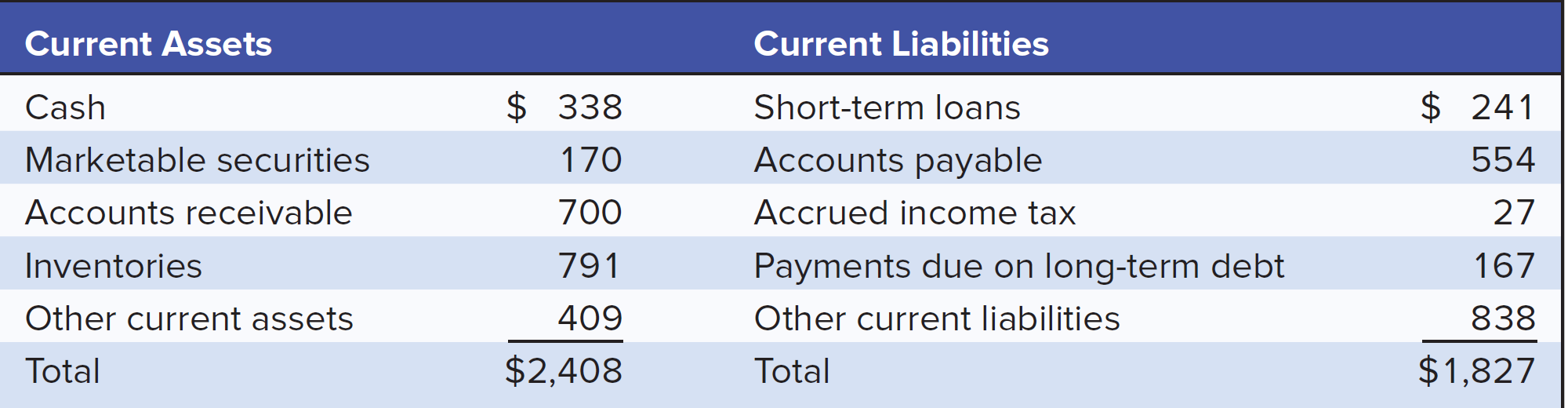 Working Capital (2 of 11)
Current assets as a percentage of total assets in different industries
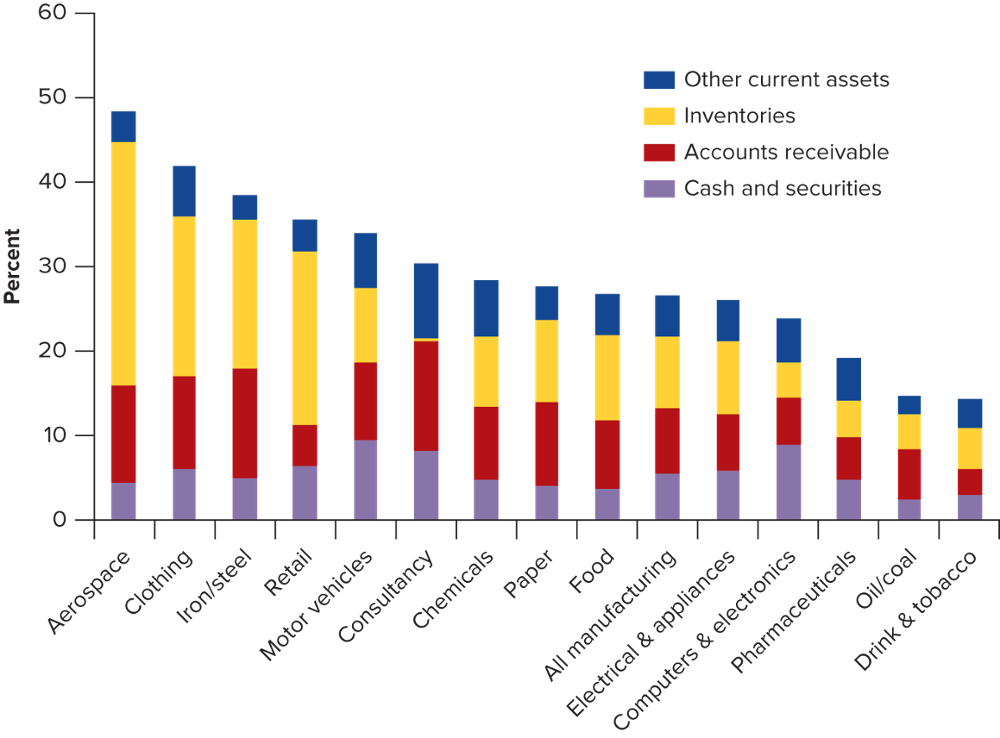 Working Capital (3 of 11)
Net Working Capital
Current assets minus current liabilities
Often called working capital
Cash Conversion Cycle
Period between firm’s payment for materials and collection on its sales
Working Capital (4 of 11)
Simple Cycle of Operations
Cash
Raw materials
inventory
Receivables
Finished goods
inventory
Working Capital (5 of 11)
Cash Conversion Cycle
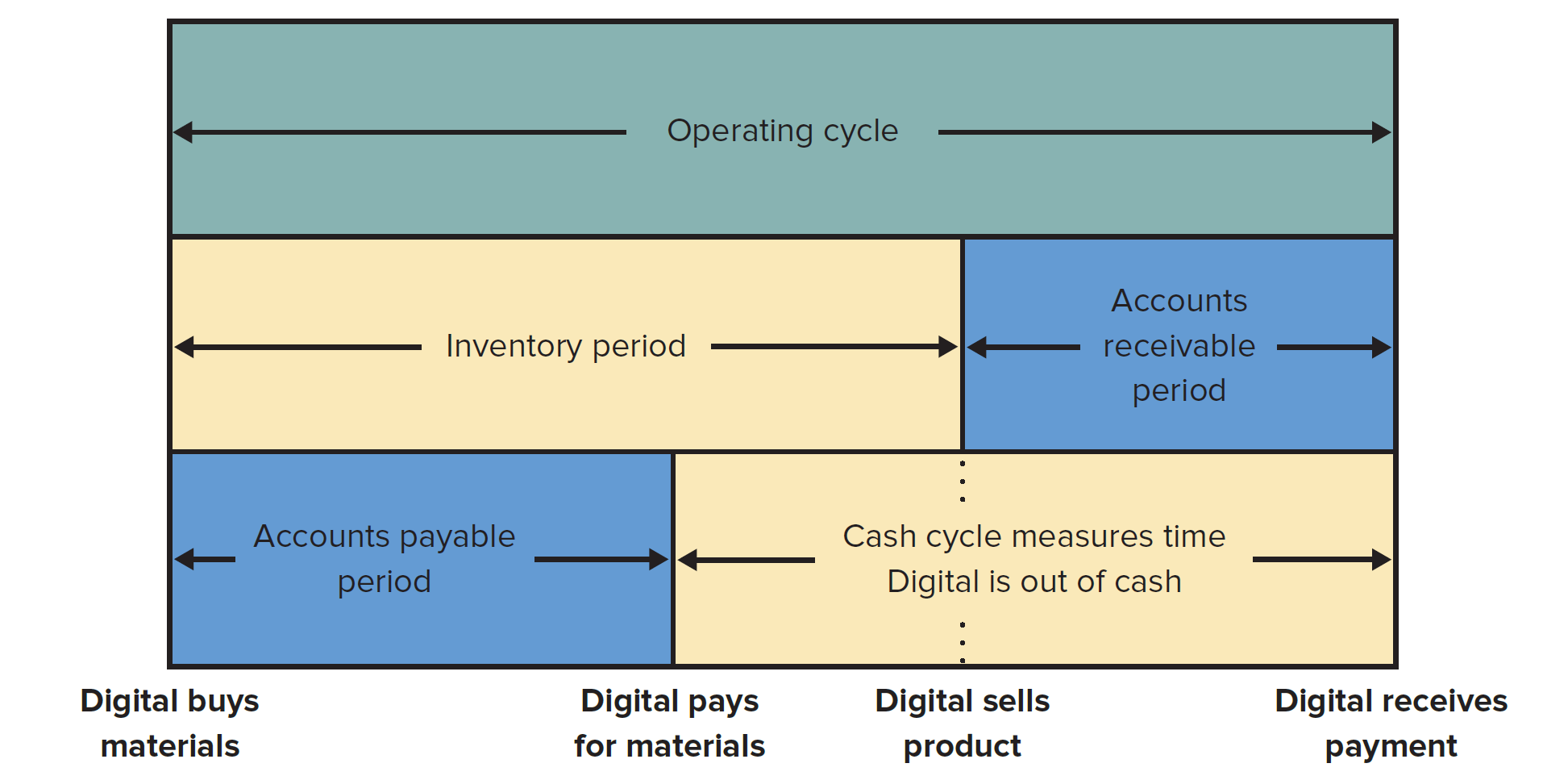 Working Capital (6 of 11)
Working Capital (7 of 11)
Example — Cash Conversion Cycle
Given the aggregate balance sheet and income statement for U.S. Manufacturing firms, calculate the cash conversion cycle.
Working Capital (8 of 11)
Example (continued)
Given the aggregate balance sheet and income statement for U.S. Manufacturing firms, calculate the cash conversion cycle.
Working Capital (9 of 11)
Example (continued)
Given the aggregate balance sheet and income statement for U.S. Manufacturing firms, calculate the cash conversion cycle.
Working Capital (10 of 11)
Example (continued)
Given the aggregate balance sheet and income statement for U.S. Manufacturing firms, calculate the cash conversion cycle.
Working Capital (11 of 11)
Example (continued)
Given the aggregate balance sheet and income statement for U.S. Manufacturing firms, calculate the cash conversion cycle.
Inventory period = 50.1 days
Receivables period = 40.0 days
Payable period = 36.0 days
Cash conversion cycle = (50.1+40.0) - 36.0 = 54.1 days
Accounts Receivable and Credit Policy (1 of 2)
Credit Management Steps
Establish terms of sale
What form of IOU will you require
Perform a credit analysis
Create a credit policy
Develop a collection policy
Accounts Receivable and Credit Policy (2 of 2)
Trade Credit
Bills awaiting payment from one company to another
Consumer Credit
Bills awaiting payment from final customer to a company
Terms of Sale
Credit, discount, and payment terms offered on a sale
Terms of Sale (1 of 3)
Example — 5/10 net 30
5 — percent discount for early payment
10 — number of days that the discount is available
net 30 — number of days before payment is due
Terms of Sale (2 of 3)
A firm that buys on credit is in effect borrowing from its supplier
It saves cash today, but will have to pay later
This, of course, is an implicit loan from the supplier
We can calculate the implicit cost of this loan
Terms of Sale (3 of 3)
Example
On a $100 sale, with terms 5/10 net 60, what is the implied interest rate on the credit given?
Credit Agreements
Terminology
Open account
Notes
Commercial draft
Sight draft
Time draft
Trade acceptance
Banker’s acceptance
Credit Analysis (1 of 7)
Open Account
Agreement whereby sales are made with no formal debt contract
Credit Analysis
Procedure to determine the likelihood customers will pay their bills
Credit agencies, such as Dun & Bradstreet provide reports on the credit worthiness of a potential customer
Financial ratios can be calculated to help determine a customer’s ability to pay its bills
Credit Analysis (2 of 7)
Numerical credit scoring categories
The customer’s character
The customer’s capacity to pay
The customer’s capital
The collateral provided by the customer
The condition of the customer’s business
Credit Analysis (3 of 7)
William Beaver, Maureen McNichols, and Jung-Wu Rhie determined that the chance of failing during the next year, relative to the odds of not failing, is best determined by this equation:
Credit Analysis (4 of 7)
Credit analysis is only worthwhile if the expected savings exceed the cost
Don’t undertake a full credit analysis unless the order is big enough to justify it
Undertake a full credit analysis for the doubtful orders only
Credit Analysis (5 of 7)
Non-failing firms
Return on Assets (%)
Failing firms
Years Before Bankruptcy
Credit Analysis (6 of 7)
Total Liabilities as a Percentage of Assets
Years Before Bankruptcy
Credit Analysis (7 of 7)
Non-failing firms
EBITDA as a Percentage of Total Liabilities
Failing firms
Years Before Bankruptcy
The Credit Decision (1 of 4)
Credit Policy
Standards set to determine the amount and nature of credit to extend to customers
Credit Scoring
What your lender won’t tell you
Extending credit gives you the probability of making a profit, not the guarantee
There is still a chance of default
Denying credit guarantees neither profit or loss
Payoff = Rev − cost
Customer pays = p
Customer defaults = 1 - p
Payoff = − Cost
Payoff = 0
The Credit Decision (2 of 4)
The credit decision and its probable payoffs
Offer credit
Refuse credit
The Credit Decision (3 of 4)
The Credit Decision (4 of 4)
Things to Remember in the Credit Decision
Maximize profit
Concentrate on the dangerous accounts
Look beyond the immediate order
Collection Policy (1 of 2)
Collection Policy
Procedures to collect and monitor receivables
Aging Schedule
Classification of accounts receivable by time outstanding
Collection Policy (2 of 2)
Sample aging schedule for accounts receivable
Inventory Management (1 of 5)
Components of inventory
Raw materials
Work in process
Finished goods
Carrying Costs
Costs of maintaining current assets, including opportunity cost of capital
Tools used to minimize inventory
Just-in-time 
Lean manufacturing
Inventory Management (2 of 5)
Goal = Minimize amount of cash tied up in inventory

As the firm increases its order size, the number of orders falls and therefore the order costs decline
However, an increase in order size also increases the average amount in inventory, so that the carrying cost of inventory rises
The trick is to strike a balance between these two costs
Inventory Management (3 of 5)
Inventory
60

30
Inventory, thousands of units
Average Inventory
0	    3	        6		9	   12
Weeks
Inventory Management (4 of 5)
Determination of optimal order size
Total costs
Carrying costs
Inventory costs, dollars
Total order costs
Order size
Optimal 
order size
Inventory Management (5 of 5)
Cash Management
Cash does not pay interest
Move money from cash accounts into short term securities
“Sweep programs”
MMDAs
Concentration banking
Lock-box system
Float
Time exists between the moment a check is written and the moment the funds are deposited in the recipient’s account
This time spread is called float
Managing Float
Payers attempt to create delays in the check clearing process
Recipients attempt to remove delays in the check clearing process
Sources of delay
Time it takes to mail check
Time for recipient to process check
Time for bank to clear check
Concentration Banking (1 of 3)
Concentration Account
Customers make payments to a regional collection center, which then transfers funds to an account at a principal bank
Lock-box System
System whereby customers send payments to a post office box, and a local bank collects and processes checks
Concentration Banking (2 of 3)
Example — Lock-box
A lock box receives 150 payments per day, with an average size of $1,200. The daily interest rate is .02% and the lock box saves 1.2 days in mailing time and .8 days in processing time.
Concentration Banking (3 of 3)
Example (continued)
A lock box receives 150 payments per day, with an average size of $1,200. The daily interest rate is .02% and the lock box saves 1.2 days in mailing time and .8 days in processing time.
Reduced collection float
150 × $1,200 × (1.2 + .8) = $360,000

Perpetuity value of extra float earnings
$360,000 per day × .0002 = $72/day
($72/day) × 365 days = $26,280
$26,280/.073 = $360,000
Cash (1 of 2)
Electronic Funds Transfer (EFT)
Automated Clearinghouse (ACH)
Fedwire
CHIPS (Clearing House Interbank Payments System)
CHIPS / Fedwire transaction volume = $1,300 trillion
International cash management
Compensating balances
Cash (2 of 2)
Payment methods by country, 2014
(percentage of total non-cash transactions)
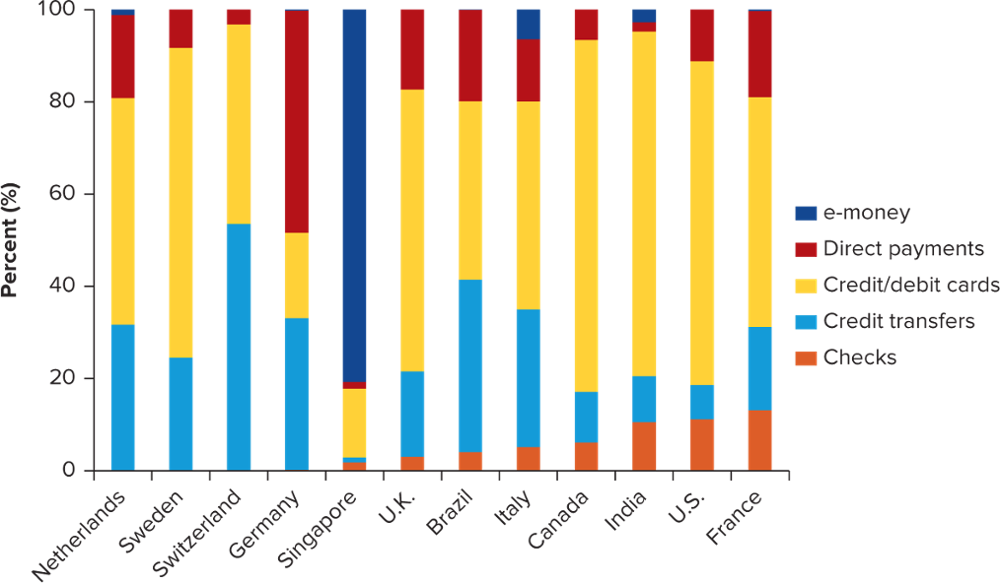 Investing Idle Cash
September 2016 Apple Invested Cash
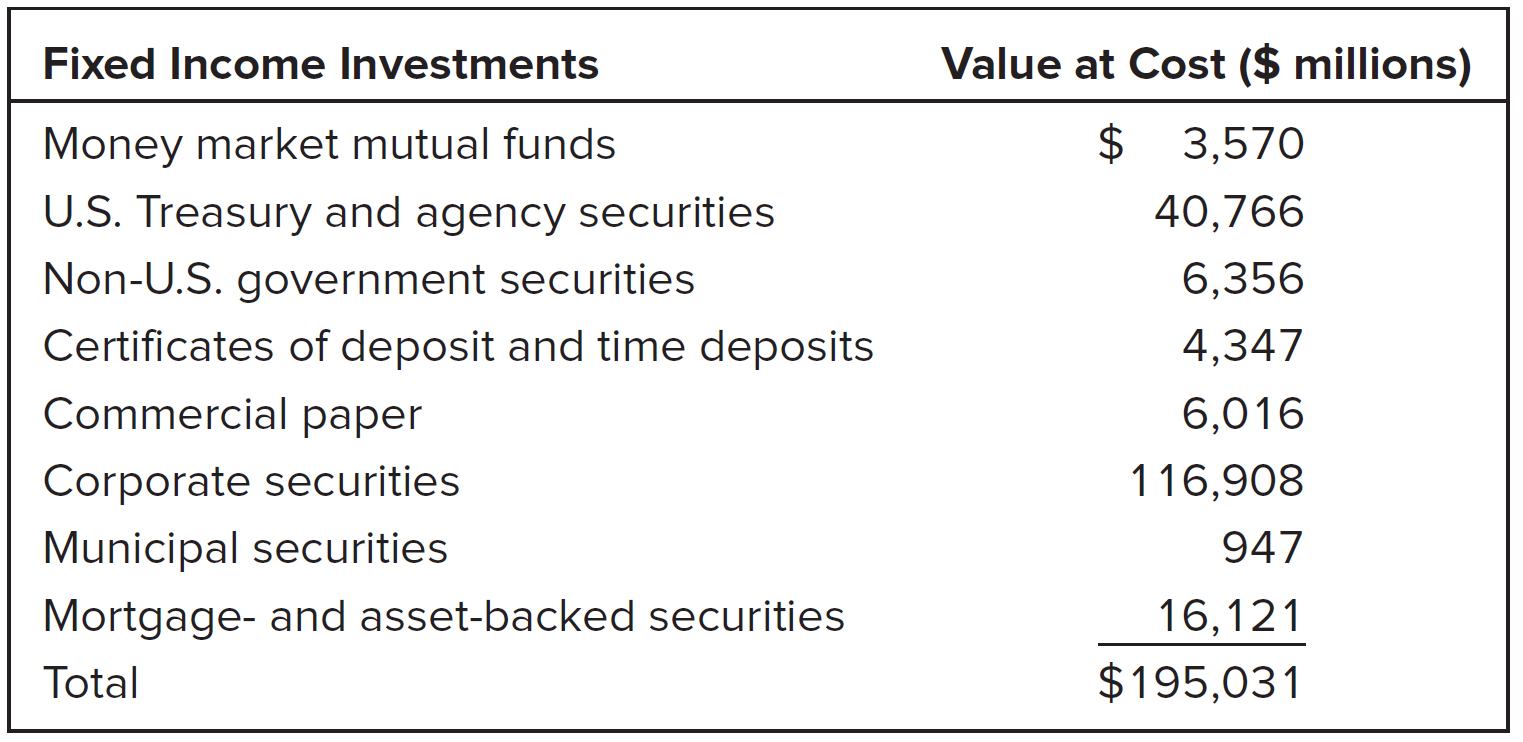 Cash Balances
Money Market
Market for short term financial assets
Treasury bills
Commercial paper
Certificates of deposit
Repurchase agreements
LIBOR
Managing Current Liabilities
Bank Loans
Secured loans
Accounts receivable financing
Inventory financing
Commercial paper